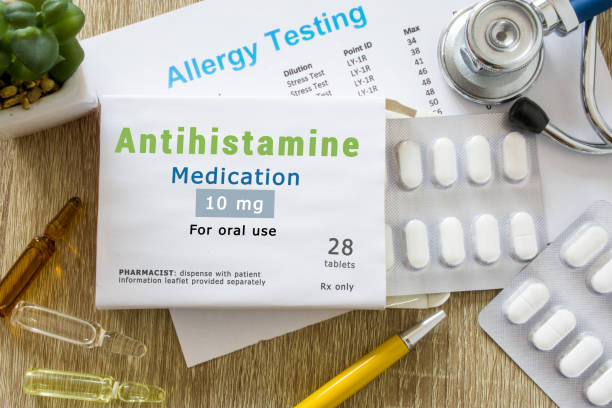 MSc.Sarmad.Mohammed
What is histamine?
Histamine is a signaling chemical your immune system releases to send messages between different cells. Histamine has several functions, but it’s mainly known for its role in causing allergic and anaphylactic symptoms.
What is histamine?
Allergies are your body’s reaction to a foreign protein. Usually, these proteins (allergens) are harmless. However, if you have an allergy to a particular protein, your immune system overreacts to its presence in your body.
What is histamine?
Histamine is an important chemical that has a role in a number of different bodily processes. 
It stimulates gastric acid secretion, plays a role in inflammation, dilates blood vessels, affects muscle contractions in the intestines and lungs and affects your heart rate. 
It also helps transmit messages between nerve cells and helps fluids move through blood vessel walls. 
Histamine is also released if your body encounters a threat from an allergen. Histamine causes vessels to swell and dilate, leading to allergy symptoms
What are allergies?
Your body protects you from many threats. Your ribs protect your heart and lungs from injury. Your skin protects your body from outside elements like sun, wind and bacteria that can cause disease and infections. 
An allergy occurs when your immune system overreacts to the “foreign” substance. In the case of an allergy, substances that are usually harmless and don’t bother some people, such as dust or animal dander,
What are some of the substances, or allergens, that cause allergies?
The top eight most common things that can cause an allergic reaction in some people include:
Food.
Dust.
Pollen.
Pet dander, saliva or urine.
Mold.
Insect bites and stings.
Latex.
Certain medications/drugs.
What allergic symptoms do histamines cause?
Too much histamine, caused by your body being oversensitive and overreacting to an allergen, causes a variety of symptoms. Symptoms include:

Congestion, coughing.
Wheezing, shortness of breath.
Tiredness (fatigue).
Itchy skin, hives and other skin rashes.
Itchy, red, watering eyes.
A running or blocked nose, or sneezing.
Insomnia.
Nausea and vomiting.
four types of histamine receptors.
H1 receptors
You have H1 receptors throughout your body, including in neurons (brain cells), smooth muscle cells of your airways and blood vessels. Activation of the H1 receptors causes the well-known allergy and anaphylaxis symptoms. It causes:
Itchy skin (pruritus).
Expanding of blood vessels (vasodilation).
Low blood pressure (hypotension).
Increased heart rate (tachycardia).
Pain.
Movement of fluids through blood vessel walls (vascular permeability).
four types of histamine receptors.
H2 receptors
You have H2 receptors mainly in the cells in your stomach that release acid, smooth muscle cells and heart cells.
Activation of the H2 receptors leads to:
Stomach acid secretion, which helps with digestion.
Stimulation of mucous glands in your airways.
Vascular permeability.
Hypotension.
Headache.
Tachycardia.
Bronchoconstriction.
four types of histamine receptors.
H3 receptors
H3 receptors are mainly involved in blood-brain barrier function. They’re found in neurons in your central nervous system. H3 receptors regulate the release of histamine and neurotransmitters like dopamine, norepinephrine and acetylcholine.

Researchers are currently studying H3 receptor antagonist medications for potential use in the treatment of neurodegenerative diseases.
four types of histamine receptors.
H4 receptors
H4 receptors are present in your bone marrow and hematopoietic cells (immature cells that can develop into all types of blood cells). They play a role in the formation of certain blood cells.

They also play important roles in inflammatory disorders and autoimmune diseases.
What conditions involve histamine issues?
Histamine plays a central role in several allergic conditions, including:
Atopic dermatitis (eczema).
Contact dermatitis, which can happen due to contact with things like poison ivy, fragrances, metals (like nickel) and preservatives.
Allergic rhinitis (hay fever), which can happen due to pollen, pet dander, dust mites, mold and cockroaches.
Allergic asthma. The same allergens that trigger allergic rhinitis can trigger allergic asthma.
Allergic conjunctivitis. This happens when the conjunctiva of your eyes becomes swollen or inflamed due to allergens.
What is Antihistamines ?
Antihistamines are a class of drugs commonly used to treat symptoms of allergies. These drugs help treat conditions caused by too much histamine, a chemical created by your body’s immune system. 
Antihistamines are most commonly used by people who have allergic reactions to pollen and other allergens. They are also used to treat a variety of other conditions such as stomach problems, colds, anxiety and more.
Antihistamines are a class of drugs commonly used to treat symptoms of allergies. These drugs help treat conditions caused by too much histamine, a chemical created by your body’s immune system.
How are antihistamines classified?
Antihistamines are divided into two major subtypes. 
The first subtype is called H-1 receptor antagonists or H-1 blockers. This subtype of antihistamines is used to treat allergy symptoms. 
The second subtype is called H-2 receptor antagonists or H-2 blockers. They are used to treat gastrointestinal conditions, including gastroesophageal reflux disease [GERD] (also called acid reflux), peptic ulcers, gastritis, motion sickness, nausea and vomiting. The naming structure (H-1 and H-2) tells doctors and scientists the cell type the location of the histamine receptor that the antihistamine medication blocks
What’s the difference between first- and second-generation antihistamines?
Just like the name implies, the first generation antihistamine were the first type approved by the Food and Drug Administration (FDA). They began to be approved in the United States in the 1930s and are still prescribed today.
They work on histamine receptor in the brain and spinal cord along with other types of receptors. Most notable about this generation of antihistamines is that they cross the blood-brain barrier, which results in drowsiness
Second-generation antihistamines were approved by the FDA and first came to market in the 1980s. 
The second-generation antihistamines do not cross the blood-brain barrier to the amount that first-generation do and therefore do not cause (drowsiness  نعاس ) at standard dosage levels. 
Second-generation antihistamines are considered to be safer than first generation antihistamines because they don’t cause drowsiness and interact with fewer drugs.
What are some examples of H-1 first- and second-generation antihistamines and H-2 blockers?
If you have allergies, you’re likely taking a H-1 antihistamine. A few examples of first-generation over-the-counter and prescription H-1 blockers include
Brompheniramine (Children’s Dimetapp Cold®).
Chlorpheniramine (Chlor-Trimeton®).
Clemastine (Dayhist®).
Cyproheptadine (Periactin®).
Dexchlorpheniramine Dimenhydrinate (Dramamine®).
Diphenhydramine (Benadryl®).
Doxylamine (Vicks NyQuil®, Tylenol Cold and Couth Nighttime®).
Hydroxyzine (Vistaril®).
Phenindamine (Nolahist®).
What are some examples of H-1 first- and second-generation antihistamines and H-2 blockers?
A few examples of second-generation over-the-counter and prescription H-1 blockers include:
Azelastine (Astelin®).
Loratadine (Claritin®).
Cetirizine (Zyrtec®).
Desloratadine (Clarinex®).
Fexofenadine (Allegra®).
What are some examples of H-1 first- and second-generation antihistamines and H-2 blockers?
If you’re taking an antihistamine to help with stomach issues, you’re likely taking a H-2 antihistamine. A few examples of H-2 antihistamines include:

Cimetidine (Tagamet HB®).
Famotidine (Pepcid®).
Nizatidine (Axid®).
Ranitidine (Zantac®).
Besides allergies, what other medical conditions do antihistamines treat?
H-1 antihistamines treat:
H-2 antihistamines treat:
Allergic rhinitis/hay fever.
Allergic conjunctivitis.
Hives and other skin rashes.
Colds.
Food allergies.
Hypersensitivity to certain drugs.
Insect bites and stings.
Heartburn.
Gastroeophageal reflux disease (GERD).
Duodenal and gastric ulcers.
Zollinger-Ellison syndrome.
Mechanism of action antihistamine
The primary mechanism of antihistamine action in the treatment of allergic diseases is believed to be competitive antagonism of histamine binding to cellular receptors (specifically, the H1-receptors), which are present on nerve endings, smooth muscles, and glandular cells.
What are the side effects of antihistamines?
Drowsiness.
Dry mouth, dry eyes.
Blurred or double vision.
Dizziness and headache.
Low blood pressure.
Mucous thickening in the airways.
Rapid heart rate.
Difficulty urinating and constipation